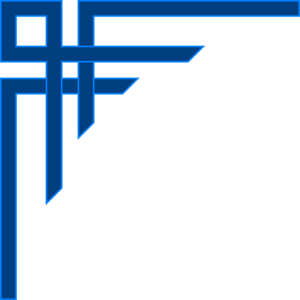 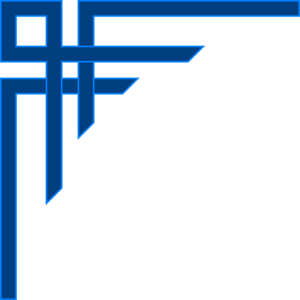 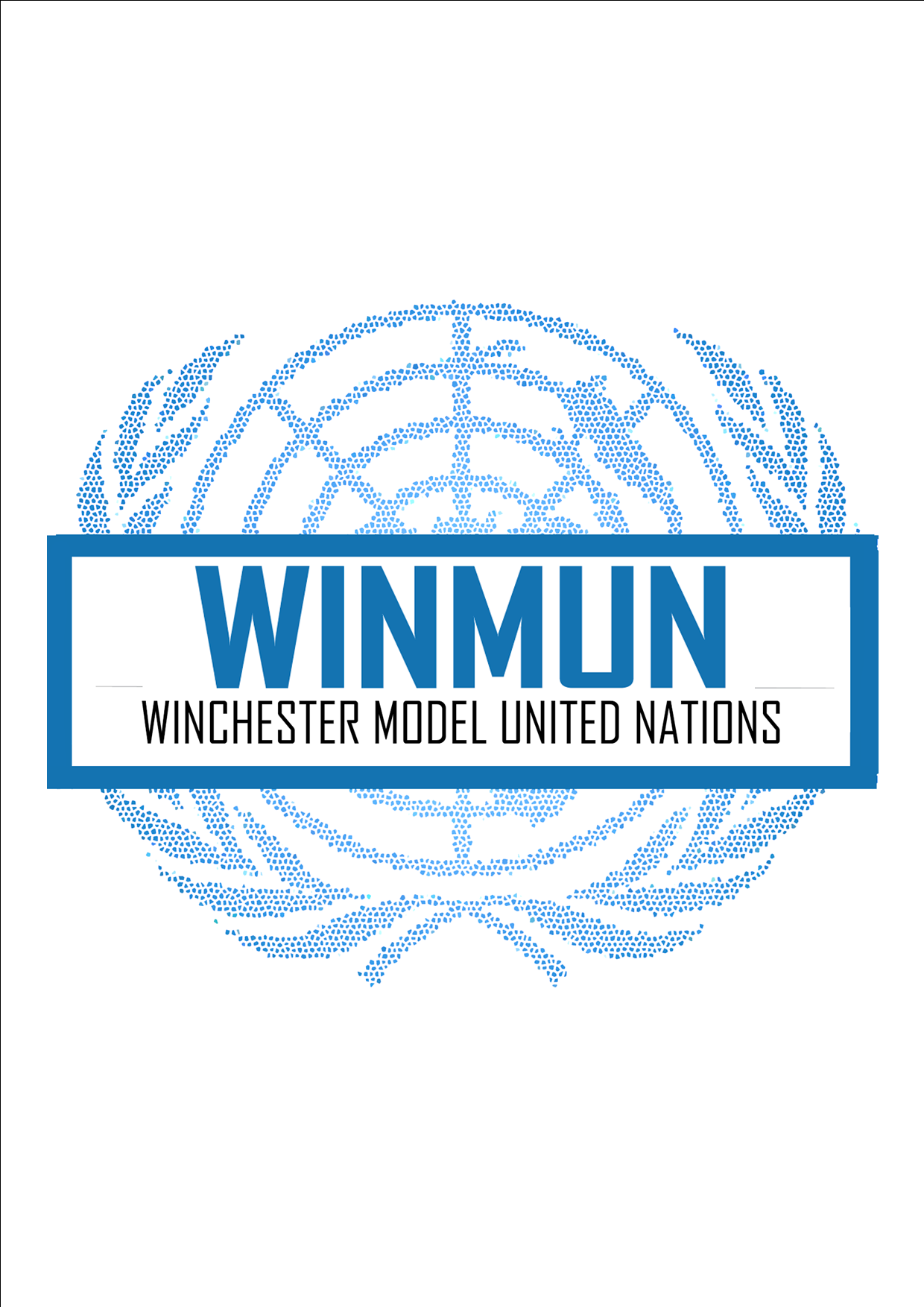 Human Rights Council
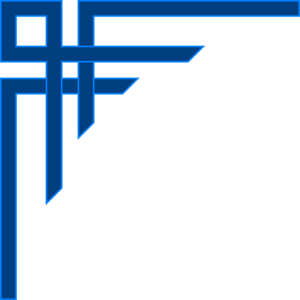 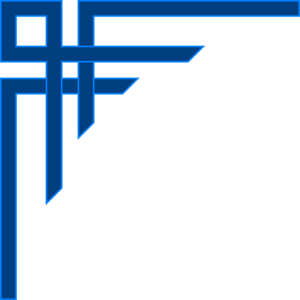 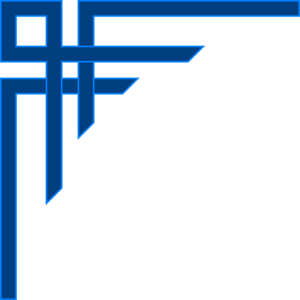 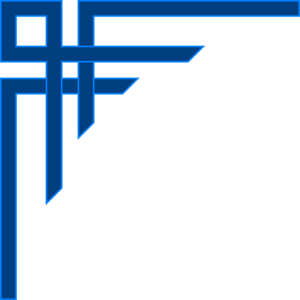 Table of Contents
Letter from the Chair
 
Introduction to the Committee
 
Topic 1: The Infringement of Human Rights by International Corporations
Introduction
Explanation of the Problem
Focus of the Debate
Questions to Consider
Recommended Readings
Bibliography
 
Topic 2: Armed Conflicts and the Human Rights of Refugees
Introduction
Explanation of the Problem
Focus of the Debate
Questions to Consider
Recommended Readings
Bibliography
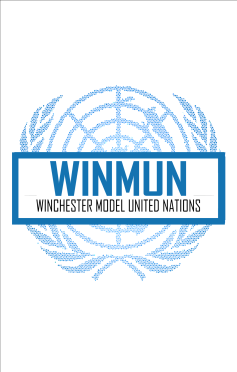 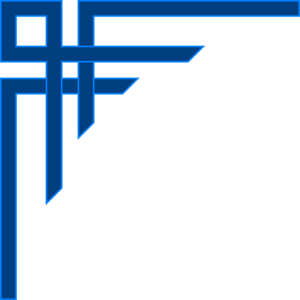 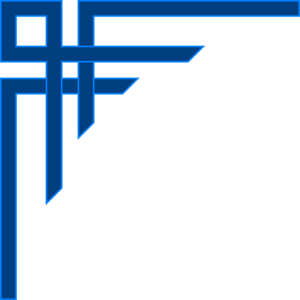 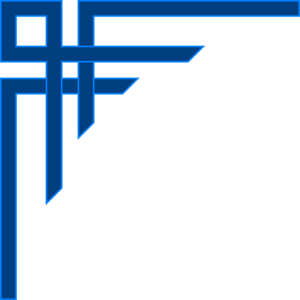 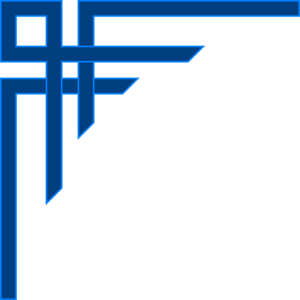 Letter from the Chair

Greetings Delegates! 

It is with absolute pleasure the Dias welcomes you to The Human Rights Council at WINMUN 2022! We hope you are just as thrilled as we are to have you be part of our prestigious committee. 

The agendas selected are pressing and multifaceted issues, and we hope to see insightful and well-thought dialogues. The UNHCR is an integral part of the UN that looks over human behaviour and treatment of minorities and parts of society that suffer from inequity and unjust treatment. As policy-makers, over the three days of the conference you can make an impact by contributing to productive and engaging discussions of the agendas at hand. 

Model UN is an excellent opportunity for you to discuss your ideas about global issues and present impactful solutions; it gives student leaders a platform to further develop their public speaking and critical thinking skills. We'd like you to take home more than just a learning experience. 

Remember to have fun, make new friends and make memories! 

We look forward to seeing each and everyone of you! Good luck! 

Dias of The Human Rights Council, 
Maya Govind, Asalah Fatima, Aditi Gandhi
Chair and Co chairs
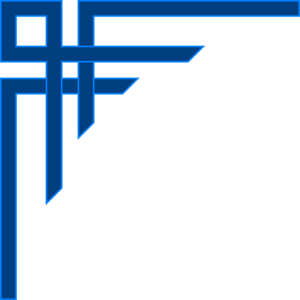 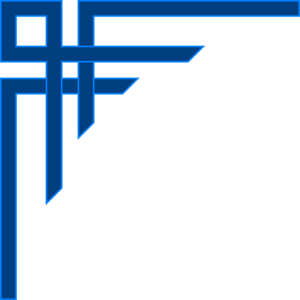 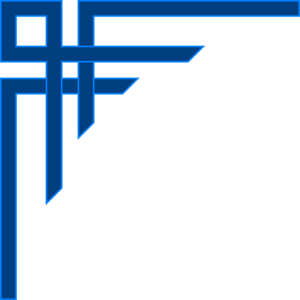 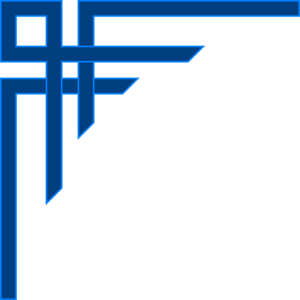 INTRODUCTION TO THE COMMITTEE

Established on 15th March 2006, The Human Rights Council performs as one of the principal organs of the UN, responsible for bolstering and fostering the advocates for human rights. Constituting 47 United Nations Member States which the UN General Assembly elects, the  Council replaced the former United Nations Commission on Human Rights established in 1946 to weave the international legal fabric that protects our fundamental rights and freedoms. 

Headquartered in Geneva, Switzerland the UNHRC reports to the General Assembly governed by member states to discuss all thematic human rights issues that demand its attention throughout the year. The Council's mandate is to promote “universal respect for the protection of all human rights and fundamental freedoms for all” and “address situations of violations of human rights, including gross and systematic violations, and make recommendations thereon.”

The UNHRC is more than just a committee at the UN, it addresses violations, promotes human rights assistance and education, helps develop international human rights law, reviews the human rights records of member States, works to prevent abuses, responds to emergencies, and serve as an international forum for dialogue on human rights issues.
They advocate for the needs of the distressed and effectively collaborate to support those in need.
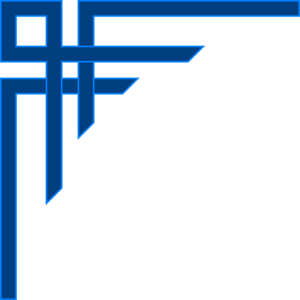 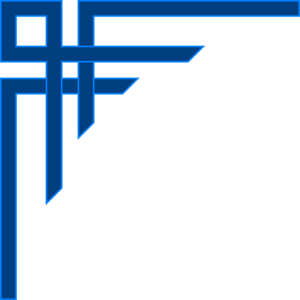 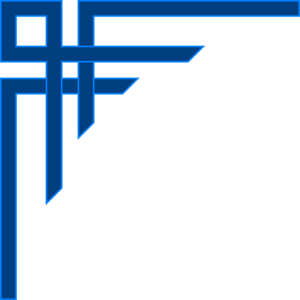 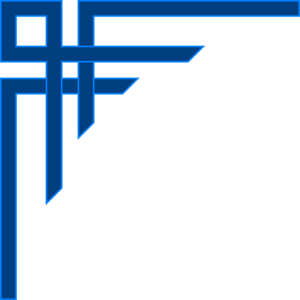 Committee: Human Rights Council
Topic: The Infringement of Human Rights by International Corporations
Author: Maya Govind
Introduction

Multinational Corporations (MNCs) are the pioneers in today's market-oriented corporate world, spread all through the world for commercial and trade aspects, being particularly helpful for the financial growth and building harmonious international relations and contributing to global efficiency .With employment within MNCs skyrocketing, reaching unprecedented figures, the public has called for these businesses and their ethics to be scrutinized under a microscope in light of the lofty reputations some have gained in addressing the needs and rights of workers. Unpaid wages, abnormal working hours, discrimination, harassment are a few of a lengthy list of illegal and harmful violations committed that often go unregulated within the current territorial model that's inadequate to deal effectively with modern violations of human rights by companies that operate at a transnational level. Human rights are paramount for all humans and violating these rights is illegal. 

Despite the fact that many international and national laws exist to protect human rights, multinational corporations are reported to be violating human rights in the territories in which they have created their corporate environment. The issue of modern slavery has been largely debated amongst the global community with the garment industry particularly being spotlighted in recent years with several workers often being exploited for cheap labour by international corporations, working in hazardous and unhygienic working conditions or even forced to work after being bought and sold by their employers - all of which are the detrimental consequences in pursuit of higher profits.
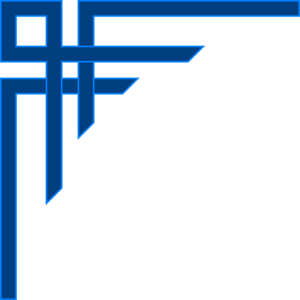 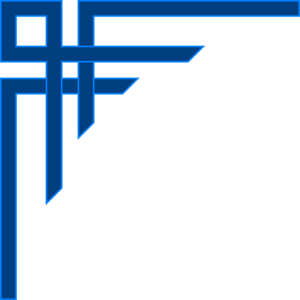 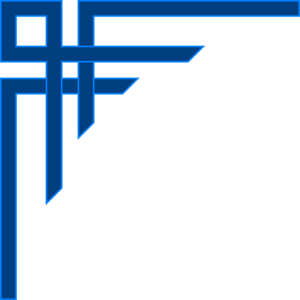 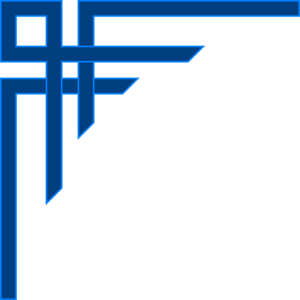 Explanation of the Problem

All commodities we buy, from breakfast cereal to shoes and batteries, pass via a supply chain, a process that involves the manufacture and distribution of goods from source to destination. Supply chains are more complicated, global, and opaque than ever before due to the interconnection of world economies and the worldwide character of business, creating endless potential for human rights violations. In fact, multiple types of abuses, such as unsafe working conditions, excessive working hours, and worse, can be found at various places across the supply chain.

As businesses seek to maximize profits, meet stringent deadlines, and respond to ever-increasing demand for lower-cost goods, operations are increasingly being sent offshore to places where labor is not only cheaper, but also where the rule of law is weaker and human rights are not adequately protected and enforced. This can lead to abusive working conditions, such as sweatshops and child labor, as well as other forms of mistreatment and illegality, such as involuntary servitude. According to International Labor Organization estimates, 25 million people are forced to labor, including over four million children, many of whom work in hazardous conditions.

When business is outsourced and things are manufactured distant from where they are purchased, there is typically limited visibility into labor conditions. Modern global supply networks are complex and difficult to manage, increasing humanitarian dangers. Although the consequences of such economic operations may be accidental or unforeseeable, they are still catastrophic, reaching some of the world's most remote locations and severely harming already destitute individuals. These marginalized populations are either physically forced into slavery or are compelled to participate in a variety of brutal and exploitative acts. Furthermore, the COVID-19 epidemic, which has upended economies and continues to bring disruption and uncertainty, has further exacerbated the problem by allowing the exploitation of old supply chain weaknesses.
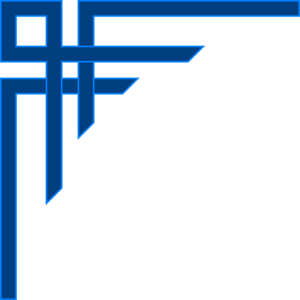 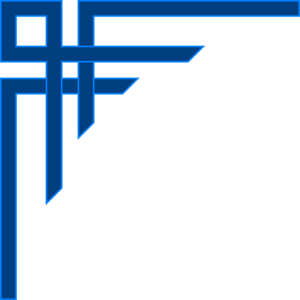 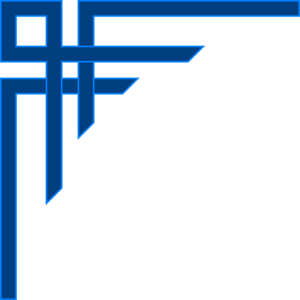 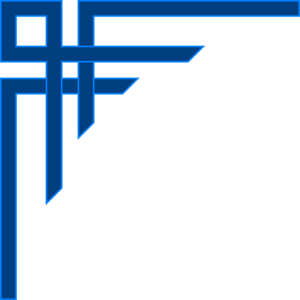 Explanation of the Problem

A lack of a thorough regulatory framework leads to a lack of awareness of how firms may provide effective remedies for human rights breaches. Until date, the dominant non-judicial tool for corporations to respond to human rights violations has been alternative dispute resolution (ADR). ADR is an umbrella name for numerous dialogue-based conflict-resolution processes, the most common of which are:

Negotiation: The direct exchange of information between parties until decision-makers reach an agreement.
Mediation: A type of assisted negotiation facilitated by a neutral third party (mediator)
Arbitration: A common adjudicatory procedure in which an arbitrator makes the final judgment for the disputing parties.

The United Nations approved the Guiding Principles on Business and Human Rights just over a decade ago (UNGPs). This seminal publication articulates governments' and firms' separate but complementary duties in avoiding and addressing business-related human rights consequences, and it provides an internationally recognised framework for promoting corporate responsibility and sustainable business. Although non-binding, the UNGPs reflect the global standard for dealing with business risks. Despite the fact that some nations have pledged to follow the UN principles, substantial progress has yet to be accomplished.

The way companies conduct business throughout the world is steadily changing, and pressure is intensifying on firms to accept ownership for the sustainable and ethical governance of their supply chains from start to finish. Integrating socially and morally responsible principles into business operations would undoubtedly help firms' bottom lines, in accordance with expanding consumer preferences. Meanwhile, the lack of oversight of supply chains permits human rights breaches to continue unhindered. Not only must the government set clear rules for corporate accountability and transparency when it comes to its own procurement procedures across the world, but it must also lead by example.
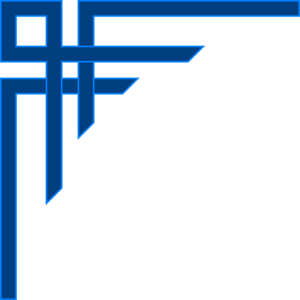 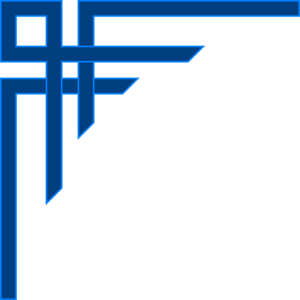 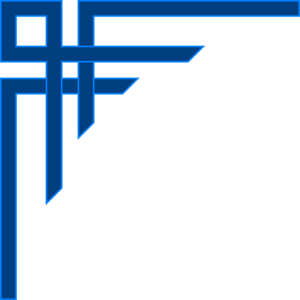 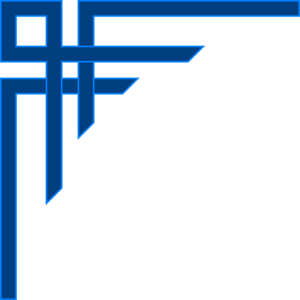 Focus of the Debate
On several occasions, multinational corporations have been accused of human rights violations however, with no legally binding international instruments that can convict these companies to comply and adhere to a charter of ethics, the onus falls on the companies themselves to identify risks and prevent serious infringements of human rights and fundamental liberties, and damage to personal health and safety and the environment.The key issues consist of:

Unfair and cruel treatment of Workers:
multinational firms adversely affect their workers, provide incentives to worsen working conditions, pay lower wages than in alternative employment, or repress worker rights. With the prevalence of sweatshops and manipulation of MNCs by setting their factories in poor countries lacking labour laws and ease of exploiting its population through underpaid or often unpaid labour, these workers are subjected to horrific conditions that have a devastating impact on their physical and psychological health, and therefore reducing workers to being treated as means, not ends.

Inadequate status quo:
So far, the UN Guiding Principles on Business and Human Rights (UNGPs) have been the main guideline for both states and businesses to prevent, address and remedy human rights abuses. However, it remains a general orientation with unspecific principles and much room for interpretation. The vague language and the lack of clarity are especially apparent regarding remediation. Even though the UN recently launched
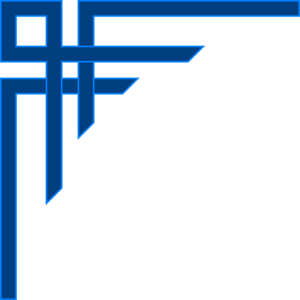 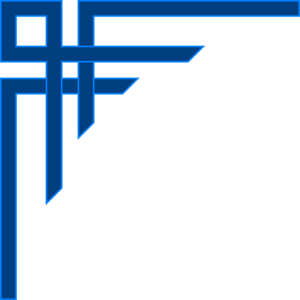 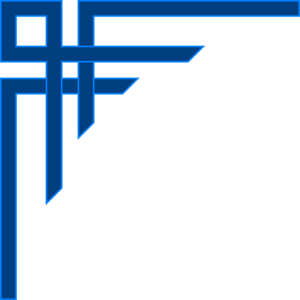 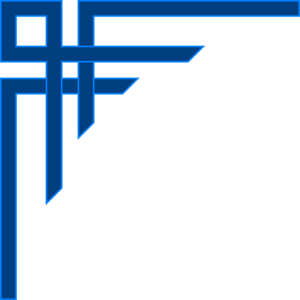 a new phase of the project that explores the efficiency of corporate remedy mechanisms, multinationals still rule the game. While there are no legally binding international instruments that call upon companies to deal with human rights issues, it’s up to them to address these issues in a proper way or ‘turn a blind eye’ when things go wrong.

Lack of repercussions faced by violators:
International law has long recognized that human rights guarantees rest, above all, on a legal foundation - namely, the promise of an effective legal remedy when violations occur. More recently, international law has continued to focus on legal accountability for at least the most severe violations of human rights. Recently developed human rights accords clearly recognize states' duty to punish abuses of physical integrity, and authoritative interpretations of human rights treaties have consistently stressed the significance of punishment in guaranteeing fundamental rights. Human rights treaties also emphasize the significance of civil remedy for abuses of protected rights, and in recent years, international reactions to grave violations have placed a greater emphasis on enforcing nation's' obligations to compensate victims. States' compliance has been particularly lax where it is most needed: in cases of mass infringement. Not by coincidence, a pervasive pattern of impunity has frequently been the framework in which systematic abuses have occurred. Although international human rights agencies have recently begun to criticise amnesties for gross violations, there has been little meaningful attempt made to convict perpetrators and penalize them with reparations or fines for the atrocities for which they have been convicted.
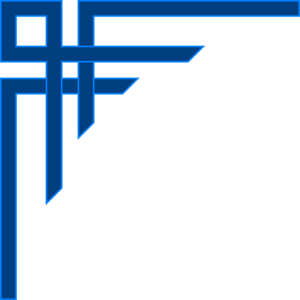 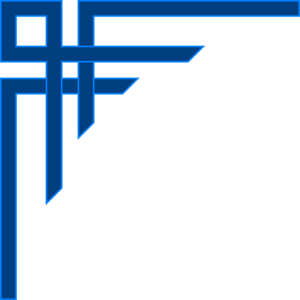 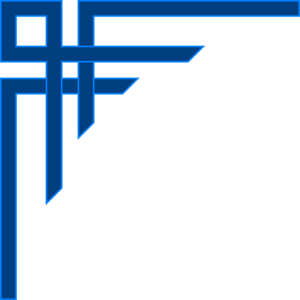 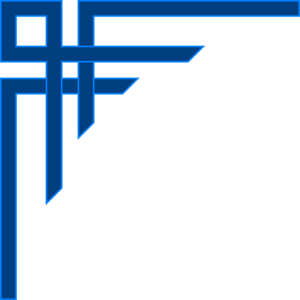 Focus of the Debate

Multinationals respect human rights more than local firms
The answer might be that multinational corporations want to achieve credibility and safeguard their regional and global reputation in this manner. Indeed, mounting pressure from civil society (NGOs, activists, and customers) drives multinational corporations to prevent and restrict heinous activities by their subsidiaries in order to protect their brand. High-profile multinationals' exemplary behavior and labor policies may also apply pressure and inspire imitation. Adoption of global codes of conduct by a few multinational corporations generally inspires others to follow suit. These two kinds of pressure are, of course, far less for local enterprises, whose reputation is less important and hence more likely to violate human rights.
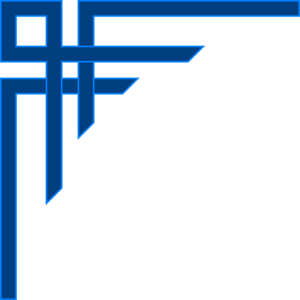 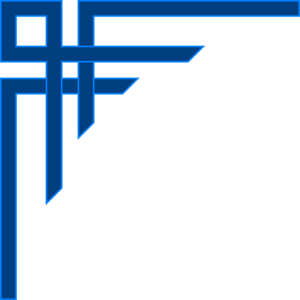 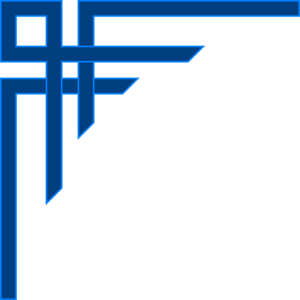 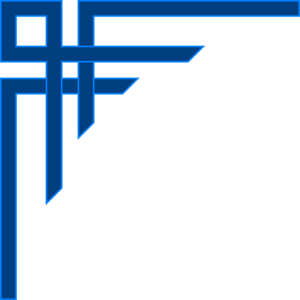 Questions to Consider

What are the discrepancies in the current regulatory framework that allow for these violations to occur?
What are the means of accountability and consequences that violators face?
What steps has your nation taken to curb these violations?
What are the issues faced by Lower Economically Developed Countries (LEDCs) in monitoring activities and imposing regulations?
How can your nation contribute to solving the current issue? Are there any policies or programmes that have been implemented? What do they plan on doing in the future?
What has the UNHRC done to address this issue?
What position has your country maintained on the violations occurring abroad and within their own nation if any? Have they accepted accountability?
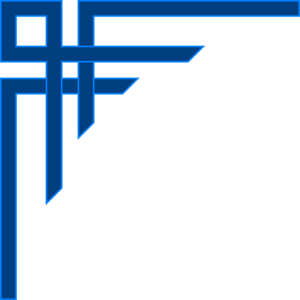 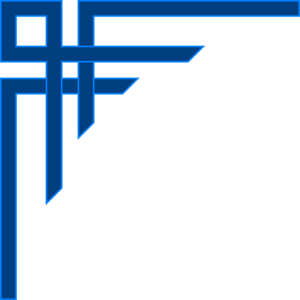 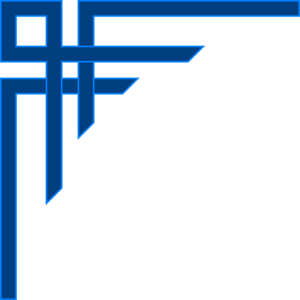 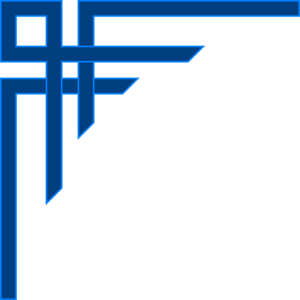 Recommended Readings & Bibliography
Addressing Gross Human Rights Abuses: Punishment and Victim Compensation

The Struggle for Legitimacy in Business and Human Rights Regulation—a Consideration of the Processes Leading to the UN Guiding Principles and an International Treaty | SpringerLink

Combating Exploitative Labour Practices And Other Human Rights Violations Through Supply Chain Transparency

Do multinational corporations exploit foreign workers? Q&A with David Levine | Haas News

Multinationals and human rights abuses: are there any good news?

Human rights: the indirect impact of multinationals in emerging countries

What is Labour Exploitation? - DeltaNet
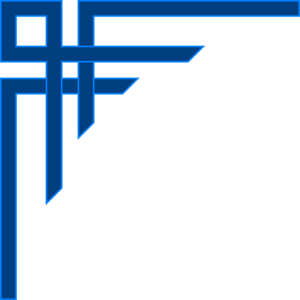 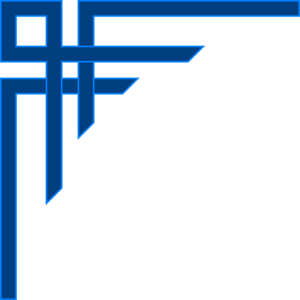 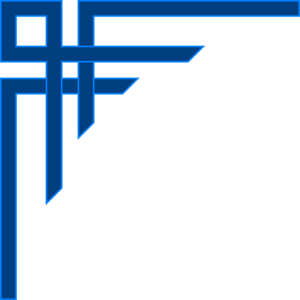 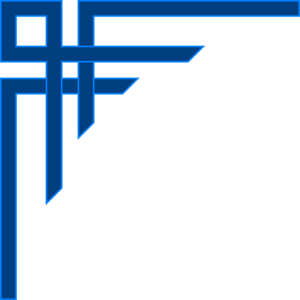 Committee: Human Rights Council
Topic: Armed Conflicts and the Human Rights of Refugees
Authors: Aditi Gandhi and Asalah Fatima
Introduction
Armed conflict breaches people's rudimentary rights, resulting in the loss of human life as well as restricted freedom. Conflict weakens people's capacity to pursue and enjoy their economic and social rights, preventing them from engaging in cultural practices and impairing their access to education, nutrition and healthcare in the process. Those who have been displaced are among the most vulnerable individuals. They struggle with poverty, lost opportunities for education, unemployment, and social neglect, in the midst of an ongoing conflict. Displaced people frequently experience discrimination, exploitation, and extreme deprivation, which may make them more susceptible to trafficking. They are also prone to increased levels of domestic and community violence, sexual and gender-based violence. ​Subject to racism and xenophobia, they can be victims of intolerance and prejudice, and have a tough time settling into the unfamiliar territory they have been forced into. 
 
Exposing them to conflict and dispute at a time when they require nourishment and stability, the displacement of children is a particularly traumatizing and disruptive occurrence. Dependent on adults for their livelihood and basic necessities such as water, food, shelter and clothing, they are violated of their entitlement to health, education, a decent standard of living, as well as their right to be protected and loved by family. This can lead to serious physical and psychological issues and have a pressing, long term effect on how they develop and mature as adults.
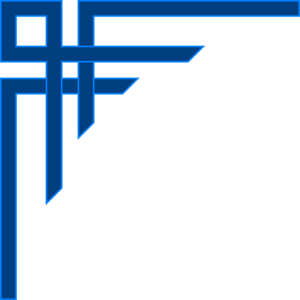 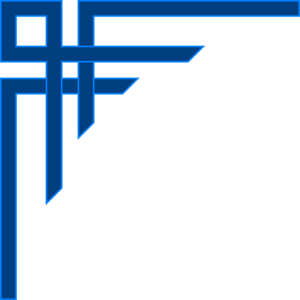 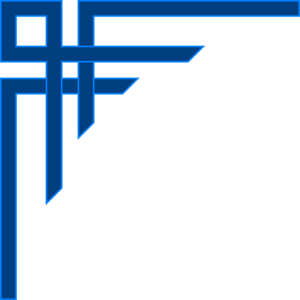 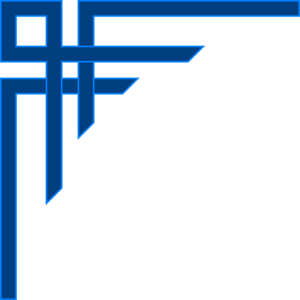 Explanation of the Problem

An armed conflict arises whenever there is fighting between States or protracted armed violence between government authorities and organized armed groups or just between organized armed groups. An international armed conflict arises when one State uses armed force against another State or States.
Armed conflict wars obliterate the lives of millions of people every year. Many of these battles take place within one state's boundaries, but some of them—notably Russia's invasion of Ukraine—take place between states. Russia has long helped the Syrian government forces as they battle foreign-backed armed factions for control of the country's territory. The outcomes of conflict are frequently the same regardless of its origin or the parties involved. Armed conflicts result in horrifying civilian casualties, extensive population displacement, and transgressions of human rights and international humanitarian law.
War kills, but its effects go well beyond these immediate losses. Armed conflict frequently results in forced migration, refugee movements, financial flight, and infrastructure devastation in addition to losses on the battlefield. Institutions in society, politics, and economy all suffer irreparable injury. There are significant negative effects of conflict, particularly civil war, on development. Countries that have undergone armed conflict and those that have not endure a development gap as a result of war.
Armed conflicts are directly related to problems involving refugees. Countries hosting sizable refugee populations face difficult legal, administrative, and resource challenges, which jeopardizes their ability to uphold their obligations under international refugee and human rights law as the number of refugees fleeing conflict, persecution, and violence reaches record levels.
Currently, an estimated 281 million people, or 3.6% of the world's population, reside outside of their country of origin. Many of these migrants experience varying degrees of forced migration. For a variety of intricately interrelated factors, a rising number of migrants are compelled to leave their homeland.
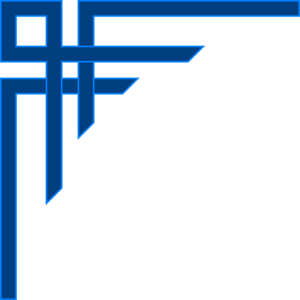 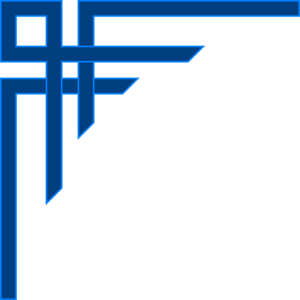 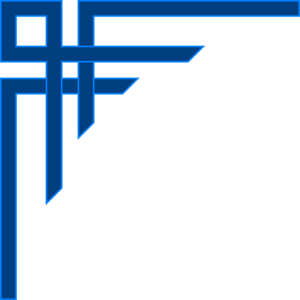 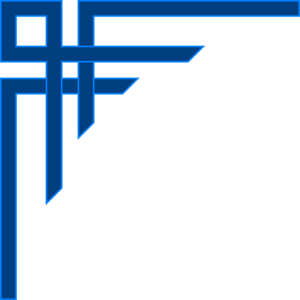 The denial of economic, social, and cultural rights, such as the right to health, housing, or education, as well as the denial of civil and political rights, such as arbitrary arrest, torture, or a lack of due process, can all constitute human rights abuses against migrants. These violations often go unaddressed and perpetrators are not prosecuted. For those who survive, sufficient aid or compensation is rarely available. In all cases, the destruction of civilians’ livelihoods is often brushed off as “necessary” collateral damage. Facing human rights violations, economic destruction, and likely with little help coming, many choose to flee the country instead. Upon doing so, these people become refugees. In this manner, armed conflict brings about human rights violations, and those violations lead to refugee crises. Thus, prolonging armed conflicts intensifies refugee crises.
Human rights must be taken into account in addition to the causes of refugee problems. After fleeing their home nations, refugees also face new human rights issues. Many experience racial, religious, and/or ethnic prejudice where they look for sanctuary. They might be detained and sent back to their home nations against their will, endangering their lives. A dual-sided human rights crisis is presented by the abuse of refugees and the humanitarian issues causing refugee situations. Concerns about human rights abuses exist both before and after refugees leave their native countries. In light of this, three factors raise questions. The unsettling propensity to prevent asylum seekers from entering a country is the first. Another violation of minimum/basic rights of asylum seekers , both while they apply for asylum and after they have been granted asylum or refugee status. Racism, xenophobia, national and ethnic tensions and conflicts are rising in many places and thus affect many groups. Refugees and asylum-seekers are among the most notably affected.
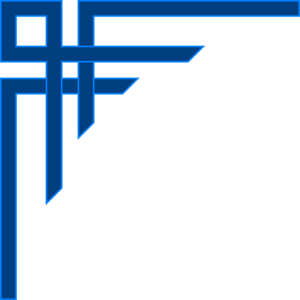 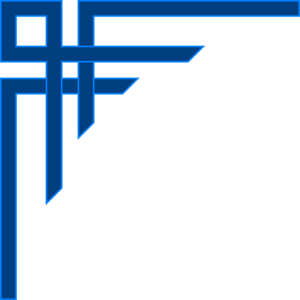 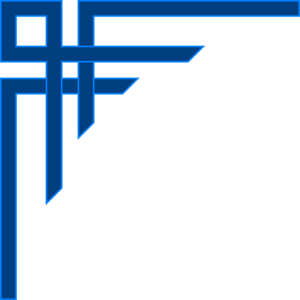 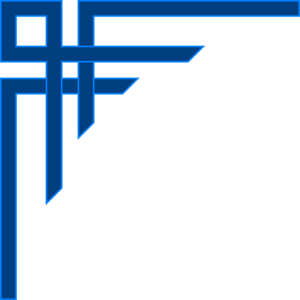 Focus of the Debate


The primary objectives of our debate on armed conflict and the rights of refugees are to identify the causes of these disputes and to come up with remedies to eliminate unnecessary violence overall. The discussion should identify these causes, appropriate solutions, and the effects they have, particularly on refugees. Refugee issues and human rights violations must be addressed, and appropriate measures must be put forth. Countries must discuss the pros and cons of any potential armed conflicts with other countries. Identifying the causes, criticising their opponents, and offering conflict resolutions, nations with large refugee populations must address any violations that migrants may experience and develop solutions to these problems. Most essential, our agenda needs to be discussed in a way that addresses the topics and makes for a fruitful debate.
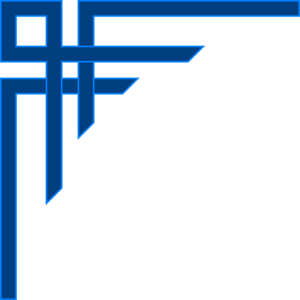 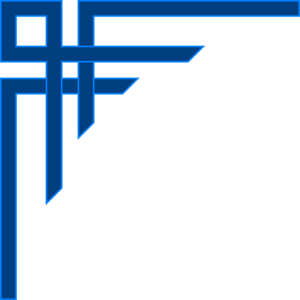 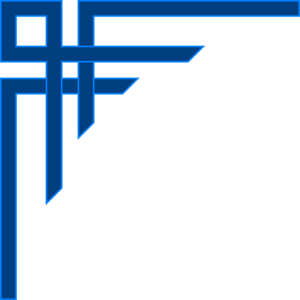 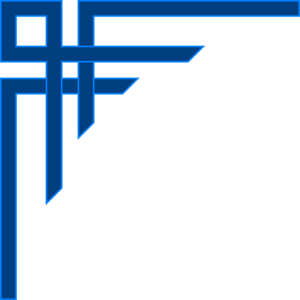 Questions to Consider
What are the difficulties that countries encounter in providing adequate healthcare and protection for refugees and how can these adversities be overcomed?  

What steps has your nation taken to stop abuses from happening, especially in refugee camps?

What can be done to improve conditions in refugee camps and settlements?

What position has your nation maintained while hosting the refugees; have they accepted accountability? 

Should every nation take in displaced people? Can one consider the protection of asylum seekers as a global issue? 

How can your nation contribute to solving the current issue? Are there any policies or programmes that have been implemented? What do they plan on doing in the future?

What has the UNHRC done to address this issue?
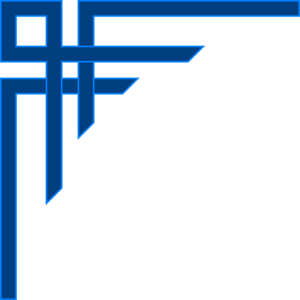 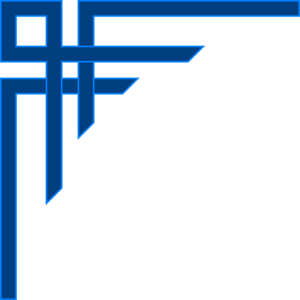 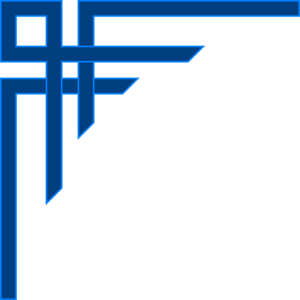 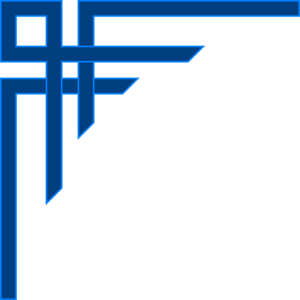 Recommended Readings & Bibliography
International Legal Protection of Human Rights in Armed Conflict

Human Rights and Refugee Protection (RLD 5)

Study Guide - The Rights of Refugees

Child Refugees and Migrants | UNICEF USA

Humanitarian Access in situations of armed conflict - Handbook on the Normative Framework
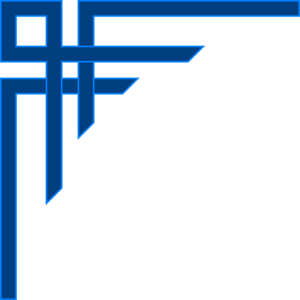 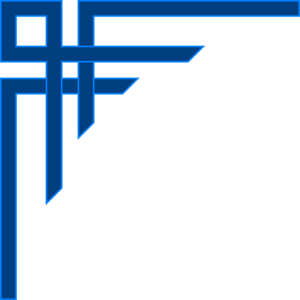